Certified logistics associate prep
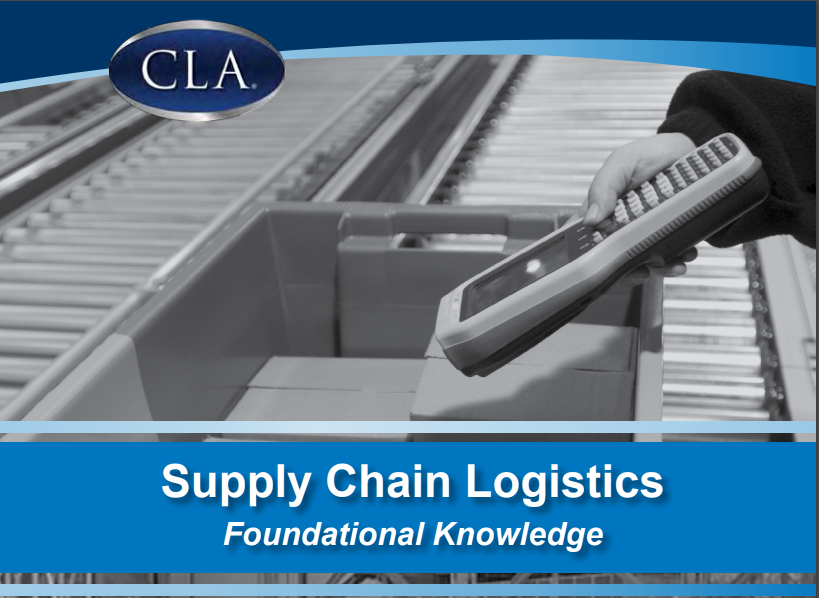 Slide 1
Safe Material Handling and
 Equipment Operation
Chapter 5
[Speaker Notes: These can be changed to reflect your school’s specific rules.]
Safety issues related to manual material handling
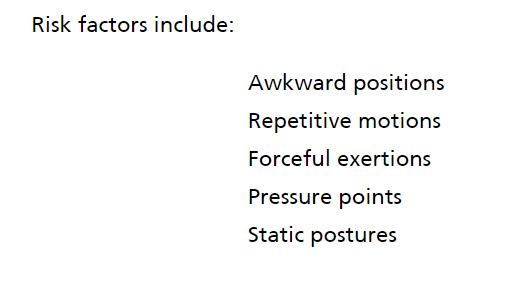 Safe lifting and handling
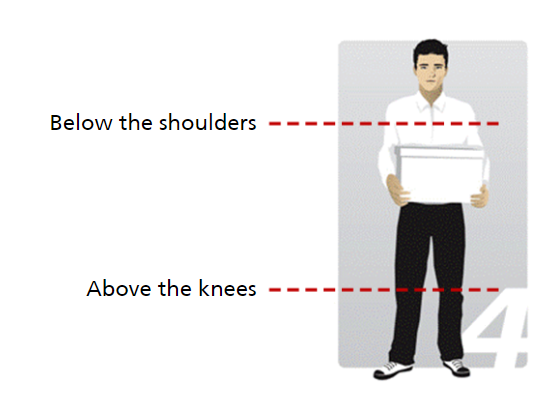 POWER ZONE
Safe lifting and handling
Safe lifting and handling
KNOWLEDGE CHECK
PERSONAL PROTECTIVE EQUIPMENT
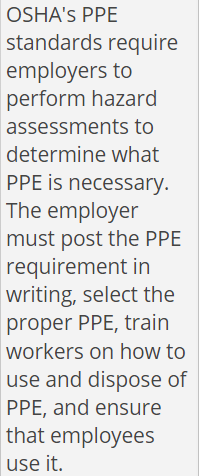 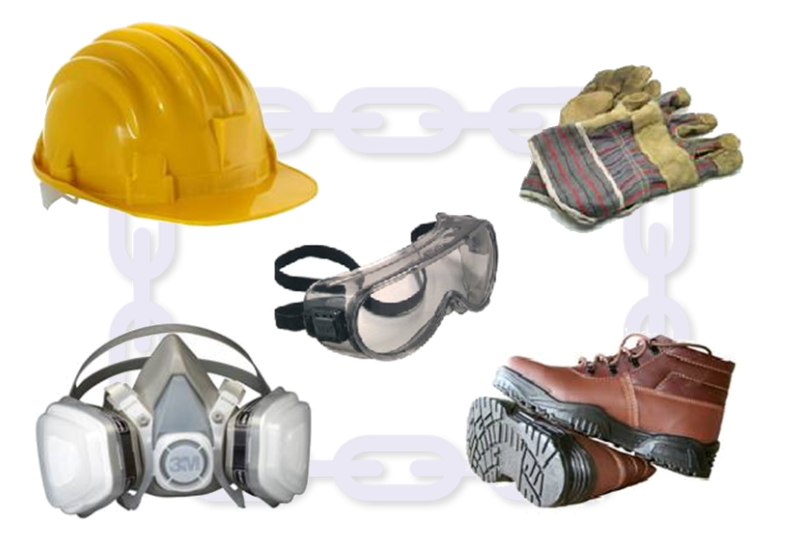 Types of ppe
Head Protection – hard hats
Hand and Arm Protection – gloves
Lung Protection – dust mask or respirator
Foot Protection – steel-toed boots – most common PPE
Eye/Face Protection – safety googles or face shields
Ear Protection – earplugs or earmuffs
Equipment safety features
Restraints – wheel chocks or trailer restraints
Communication Lights – in and outside the warehouse
Interior Communication Lights – notify location of trucks and railcars
Exterior Communication Lights – green if safe to dock vehicle
Capacity Rating – limit based on weight/volume
Audible Alarms – sound when door is about to open or close
EQUIPMENT MAINTENANCE
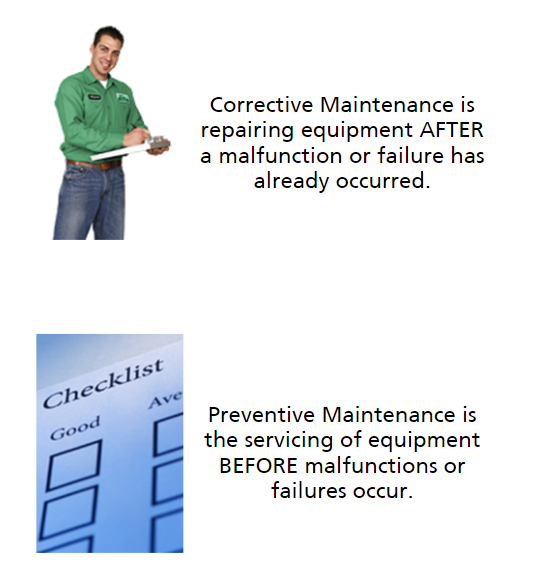 Also known as Equipment Repair
Form of Preventive Maintenance – Operating Equipment Checklist – usually performed by maintenance crew
Slide 1
Quality Control Principles
Chapter 6
[Speaker Notes: These can be changed to reflect your school’s specific rules.]
What is quality?
Quality control revolves around basic objectives for material handling:
Accurate
On Time
Damage Free
Elements of quality
Elements:

Plan – identify and meet customer demand
Control – statistical process control (ex. Pick accuracy)
Improvement – find better ways to meet customer demand
Quality and cost
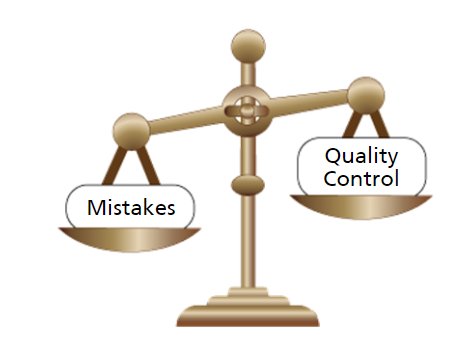 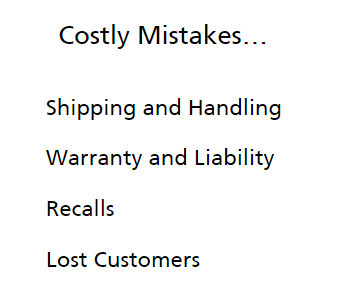 Knowledge check
Quality control systems
Lean
Six Sigma
Total Quality Management
LEAN
Lean is a practice to eliminate waste.

Apply lean principles to logistics process by:
Reducing Inventory – can accomplish by cross-docking and just-in-time delivery

Reducing Waste – amount of travel time used by order picker, smaller package sizes, and transportation costs

Reducing Mistakes – use of technology (bar codes, RFID)
Lean Eliminates waste
Six sigma
To achieve Six Sigma, process must produce no more than 3.4 defects per million opportunities.
Total quality Management
A system built around an effort to improve quality, to involve everyone in the organization and most importantly, to ensure customer satisfaction.

Requires that the company:
Find out what the customer wants
Design product to meet or exceed customer needs
Design process to operate without need for corrective action
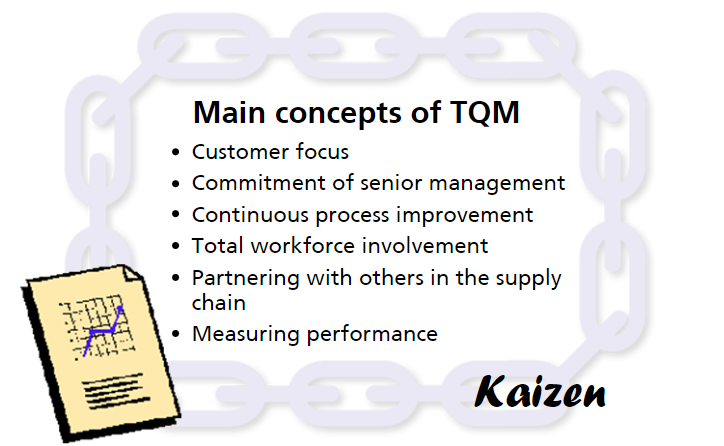 Kaizen
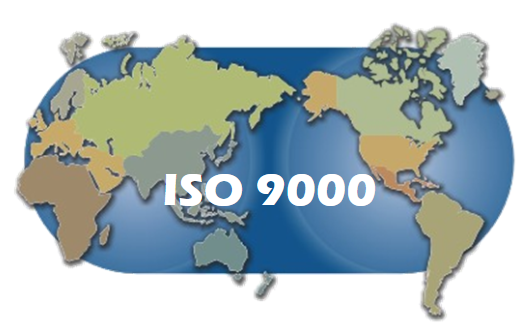 iso – international organization of standardization
ISO’s goal is to promote worldwide standards to improve operating efficiency and productivity and to reduce costs.

ISO publishes the ISO 9000, a family of international standards that apply to the design and implementation of quality systems.
Pdca cycle
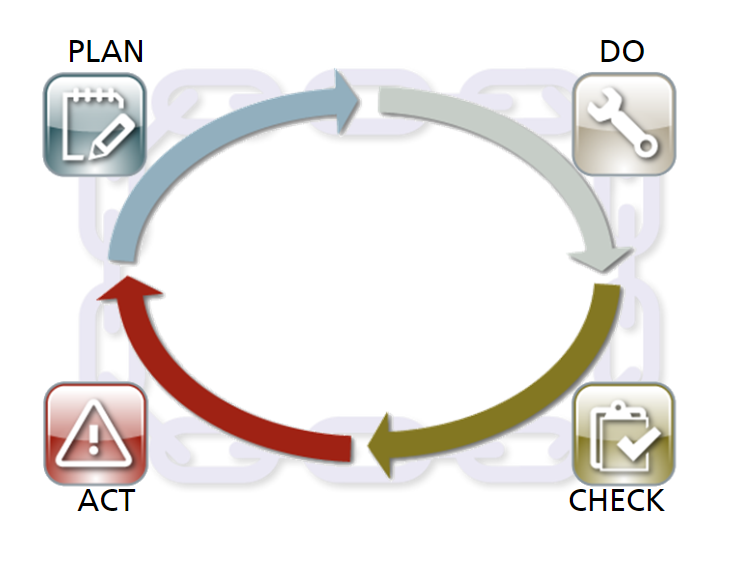 Plan:
Identify potential improvement
Generate ideas for change
Anticipate problems so no costs are added through waste of labor, time or materials

Do:
Implement change slowly to avoid major disruptions

Check:
Measure to find out whether change has accomplished objective

Act:
If small change was effective, involve everyone in process
Implement change on large scale
Plan for next change if necessary
Knowledge check
Role of frontline workers – reporting problems
Quality audit
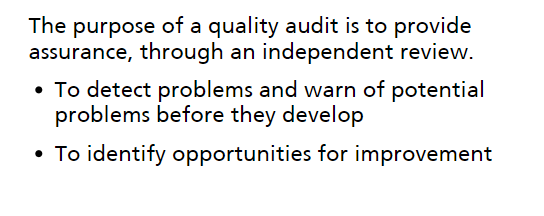 Quality audit objectives
Knowledge check
Types of quality audits
Non-conforming materials
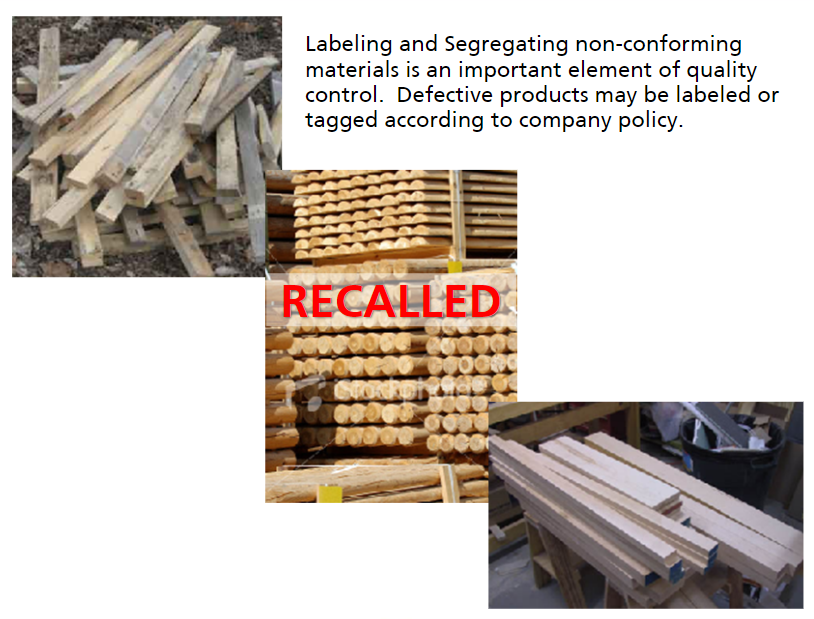 Knowledge check